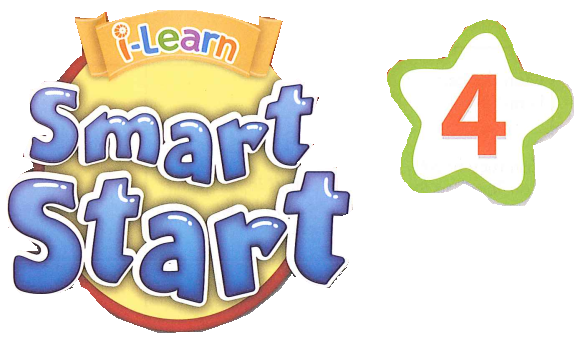 UNIT 3
WEATHER
LESSON: 1.1
[Speaker Notes: Thanh Yến Trần 0967 255 149 zalo/ FB https://www.facebook.com/thanhyentrananhngutaymy/]
Table of contents
01
02
03
Warm Up
Vocabulary
Grammar
01
Warm Up
04
Vocabulary
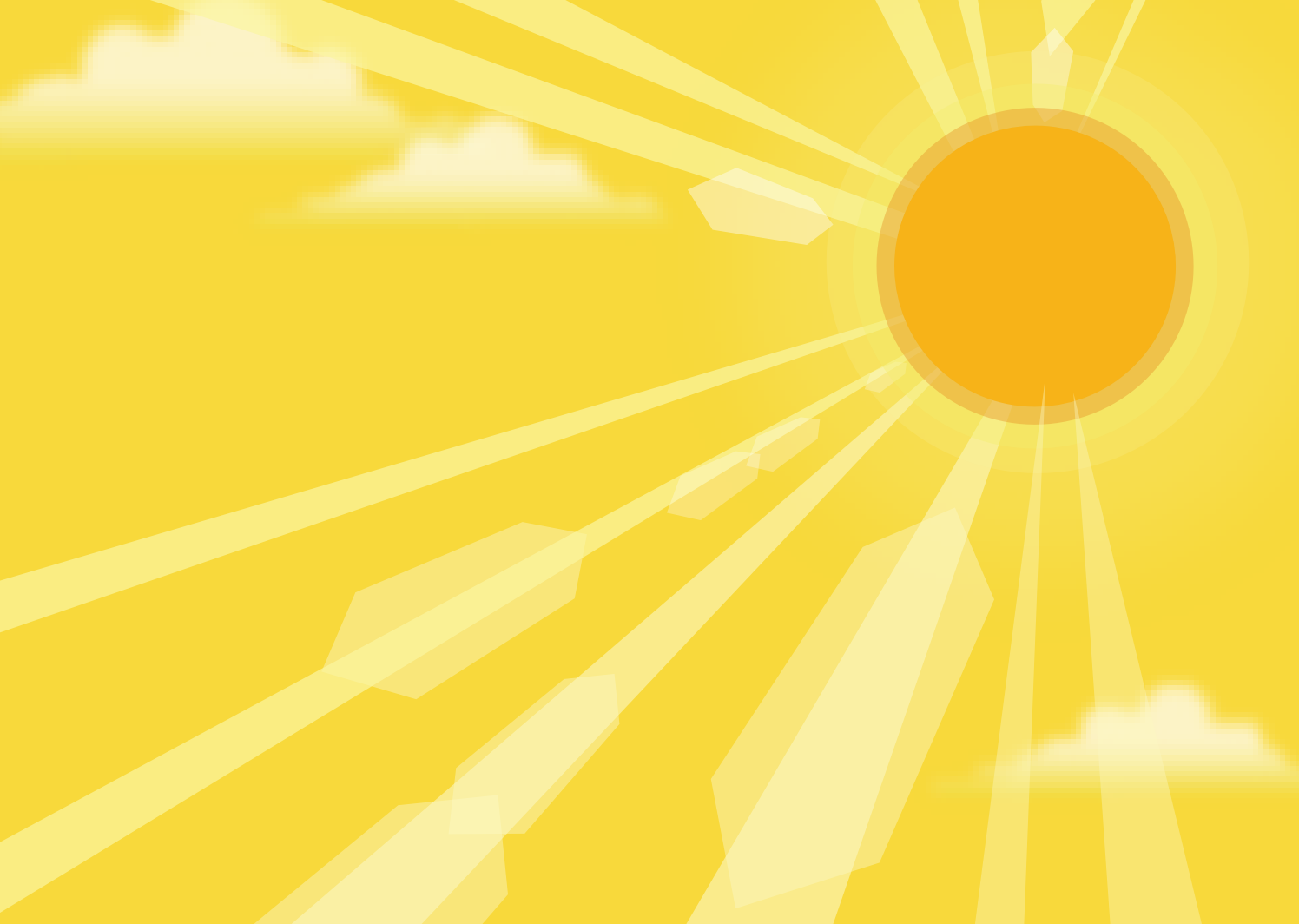 sunny
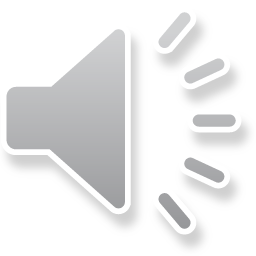 [Speaker Notes: Thanh Yến Trần 0967 255 149 zalo/ FB https://www.facebook.com/thanhyentrananhngutaymy/]
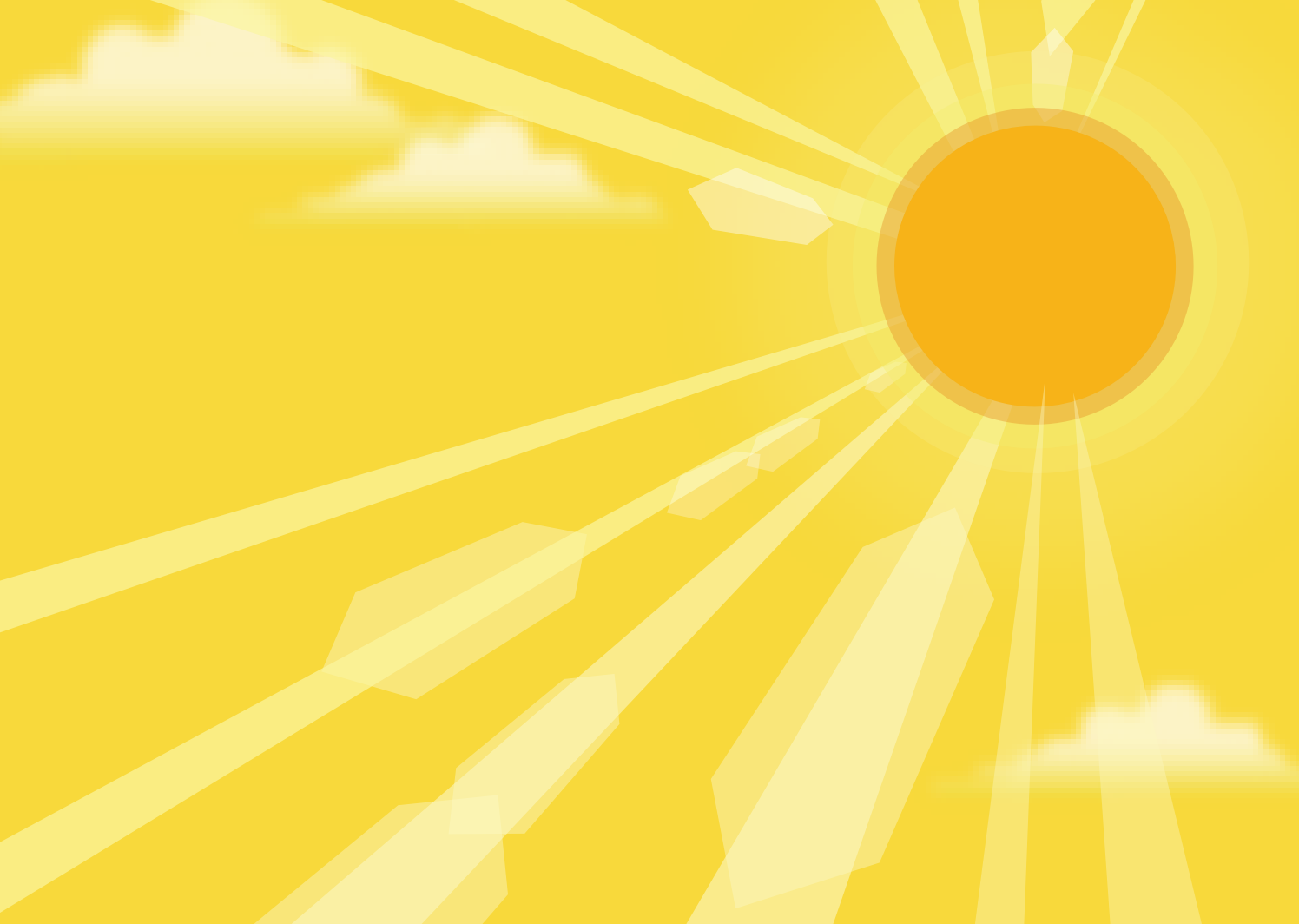 sunny
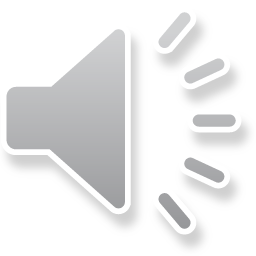 [Speaker Notes: Thanh Yến Trần 0967 255 149 zalo/ FB https://www.facebook.com/thanhyentrananhngutaymy/]
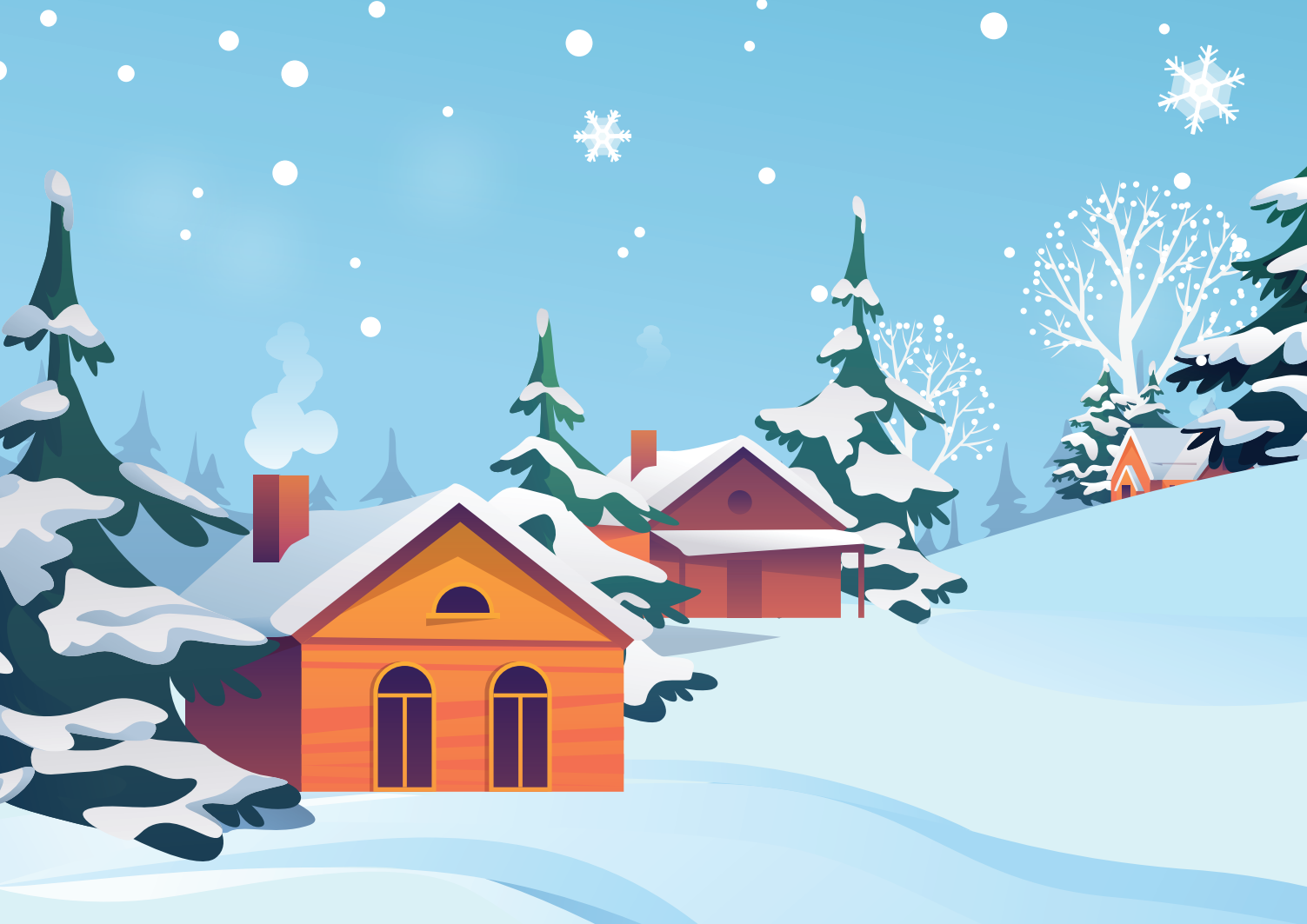 snowy
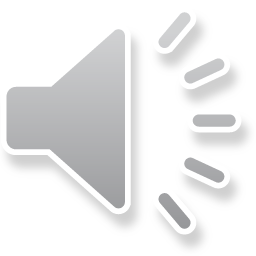 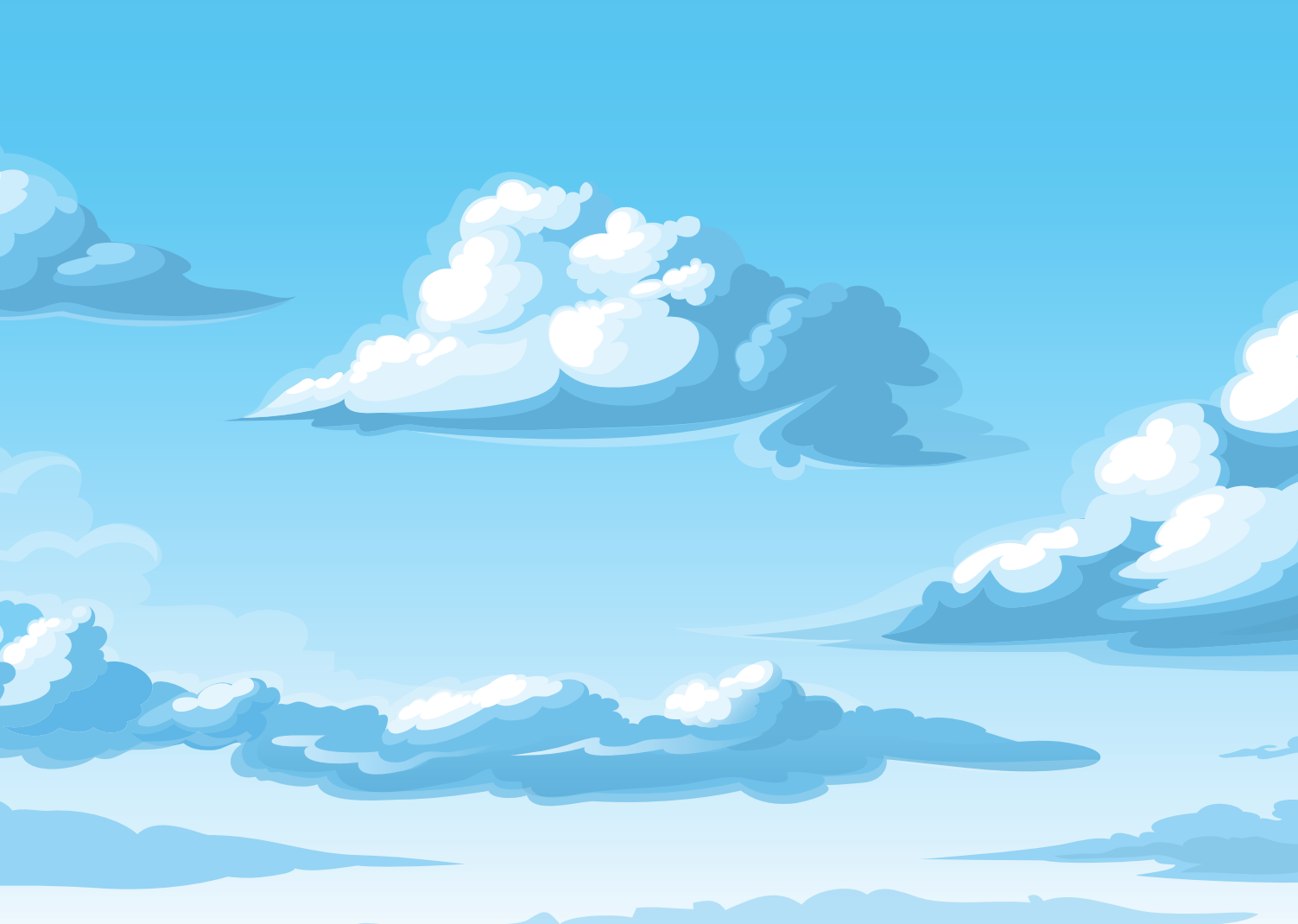 cloudy
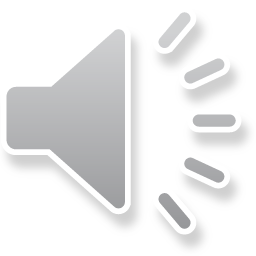 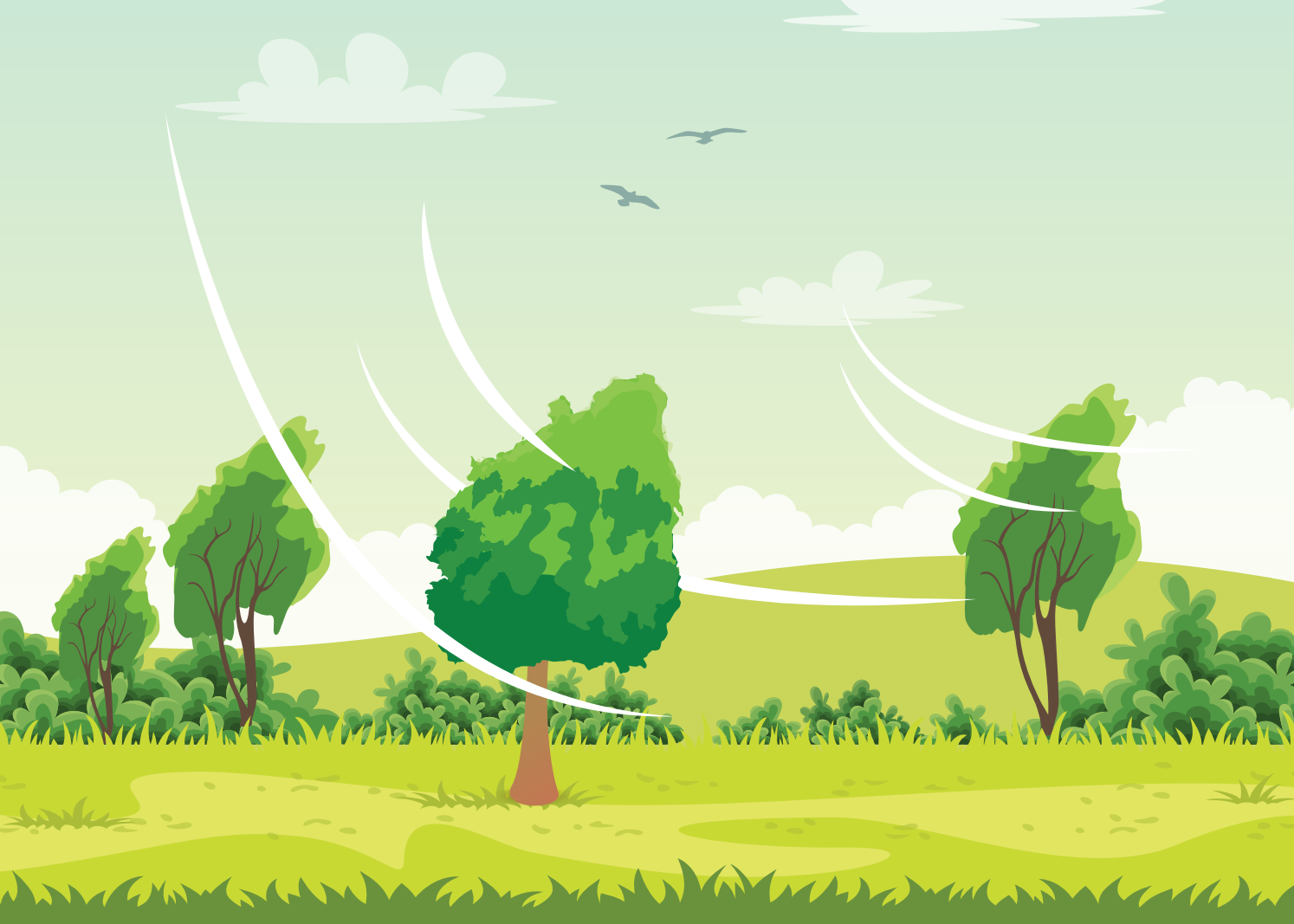 windy
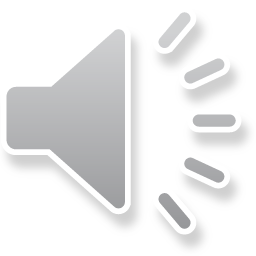 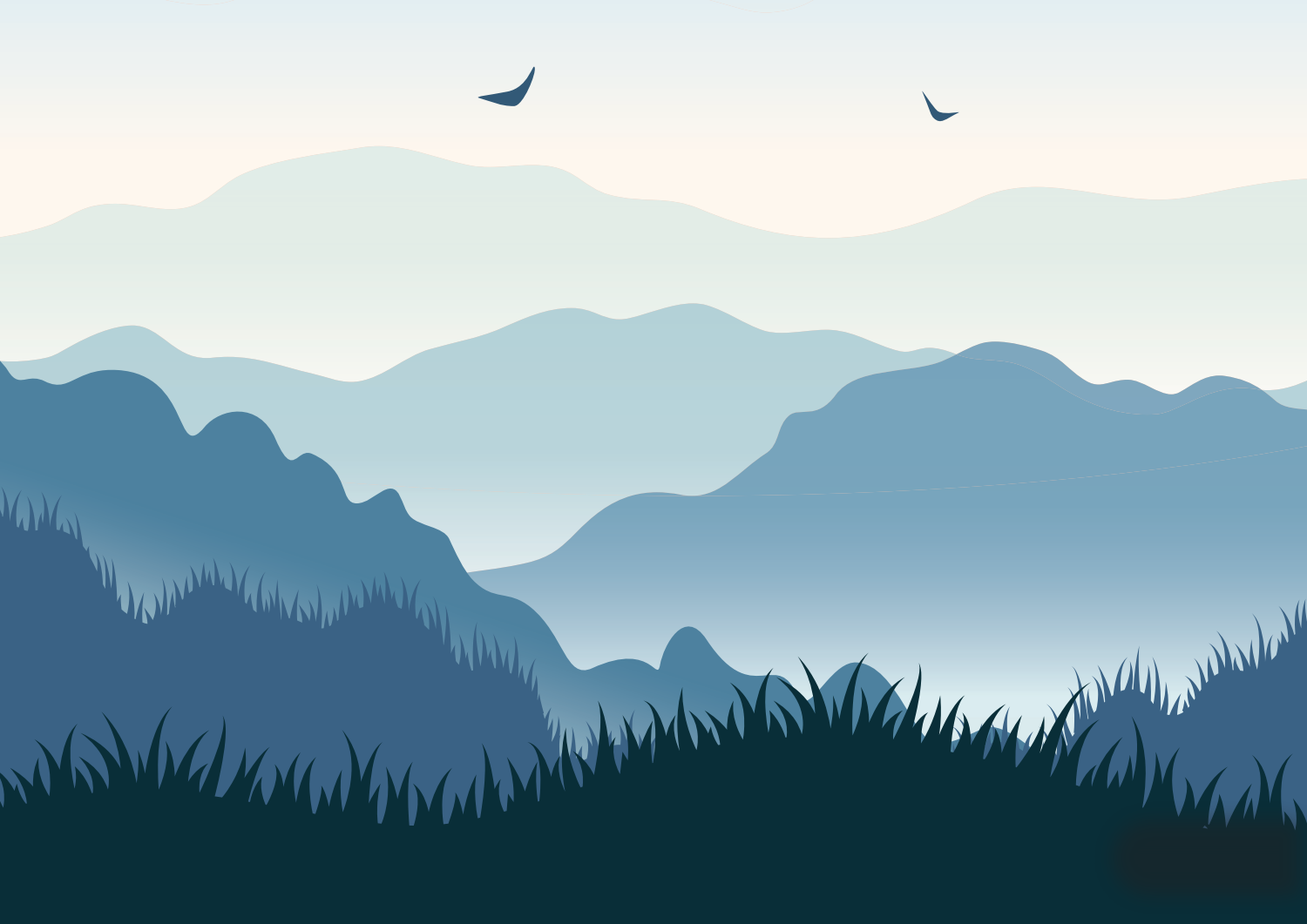 foggy
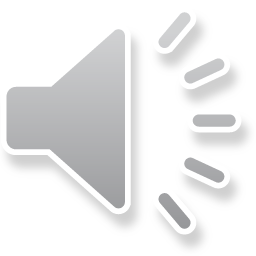 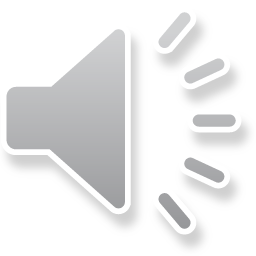 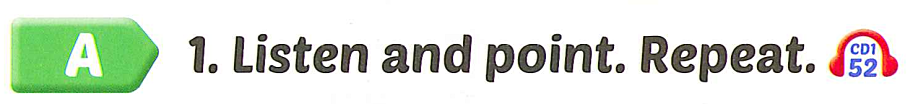 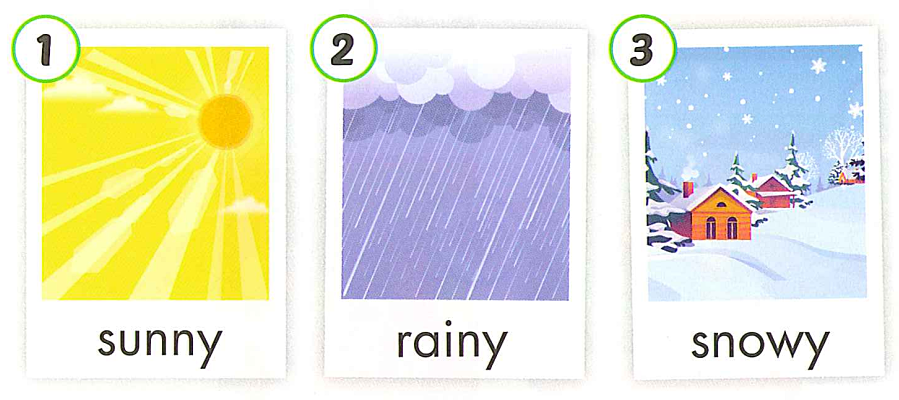 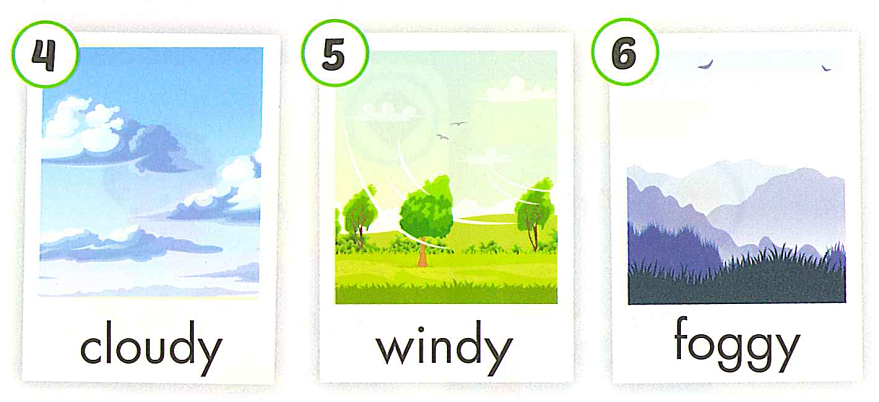 ReviewVocabulary
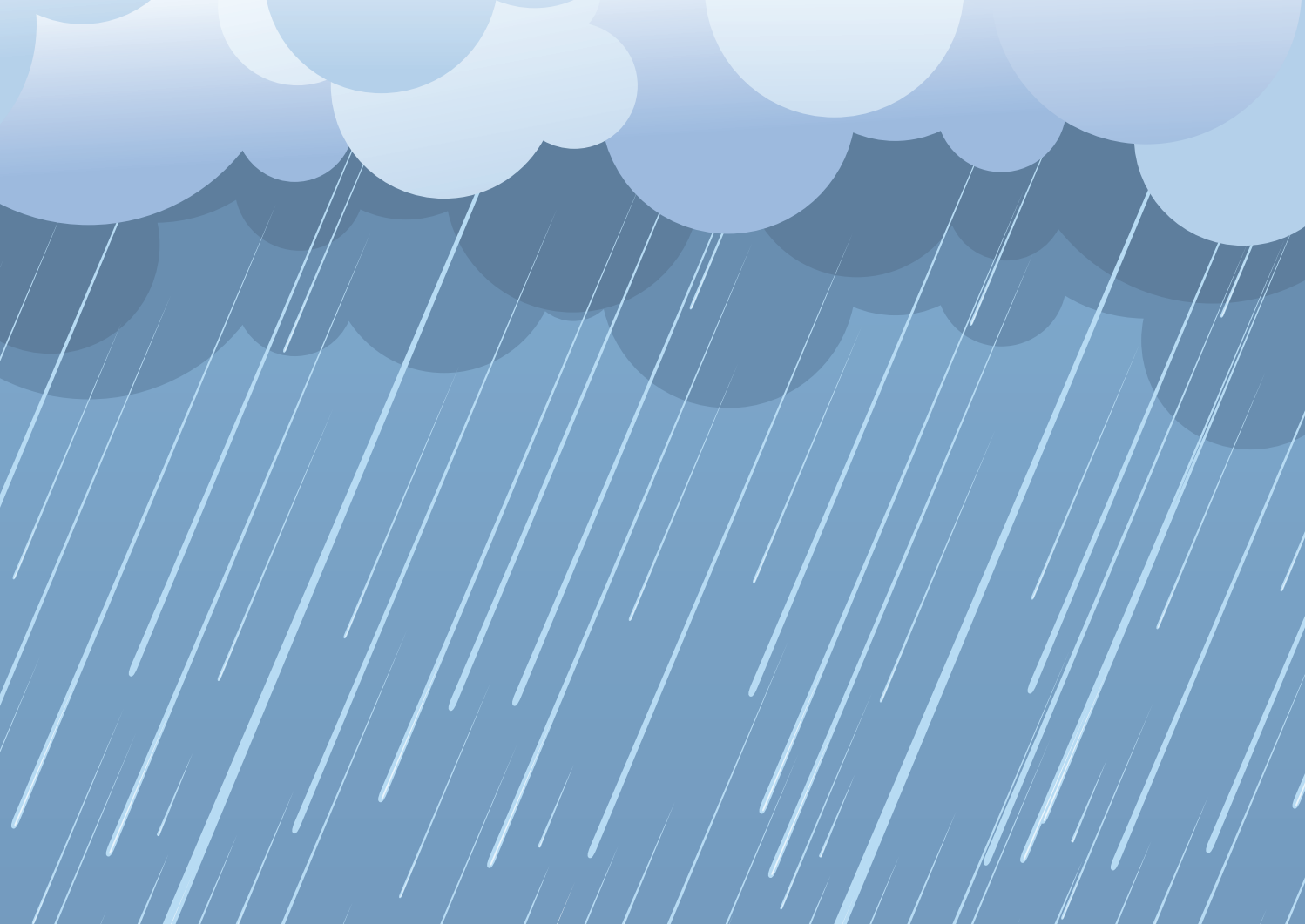 rai
Next
Look and choose
a
a. ne
b. ny
c.yn
B
C
A
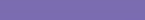 [Speaker Notes: Thanh Yến Trần 0967 255 149 zalo/ FB https://www.facebook.com/thanhyentrananhngutaymy/]
listen
Next
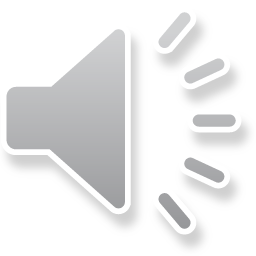 Look and choose
a.
    snowy
b. 
foggy
c.
 windy
B
C
A
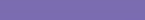 [Speaker Notes: Thanh Yến Trần 0967 255 149 zalo/ FB https://www.facebook.com/thanhyentrananhngutaymy/]
foggy
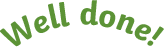 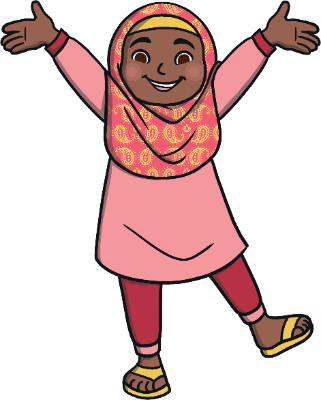 Next
Look and choose
a
b
c
B
C
A
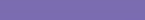 [Speaker Notes: Thanh Yến Trần 0967 255 149 zalo/ FB https://www.facebook.com/thanhyentrananhngutaymy/]
Listen
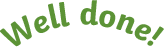 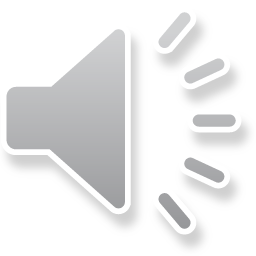 Next
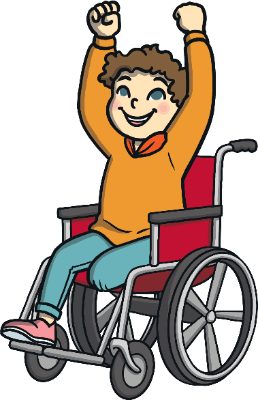 Look and choose
a. 
windy
b. 
    cloudy
c.
 sunny
B
C
A
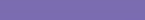 [Speaker Notes: Thanh Yến Trần 0967 255 149 zalo/ FB https://www.facebook.com/thanhyentrananhngutaymy/]
snowy
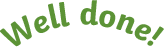 Next
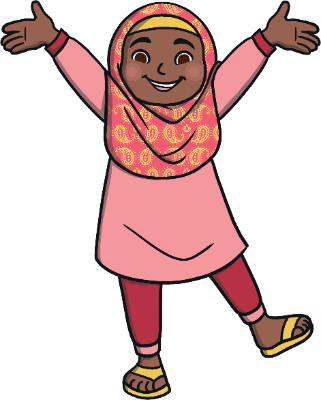 Look and choose
a
a.
b.
c.
B
C
A
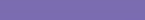 [Speaker Notes: Thanh Yến Trần 0967 255 149 zalo/ FB https://www.facebook.com/thanhyentrananhngutaymy/]
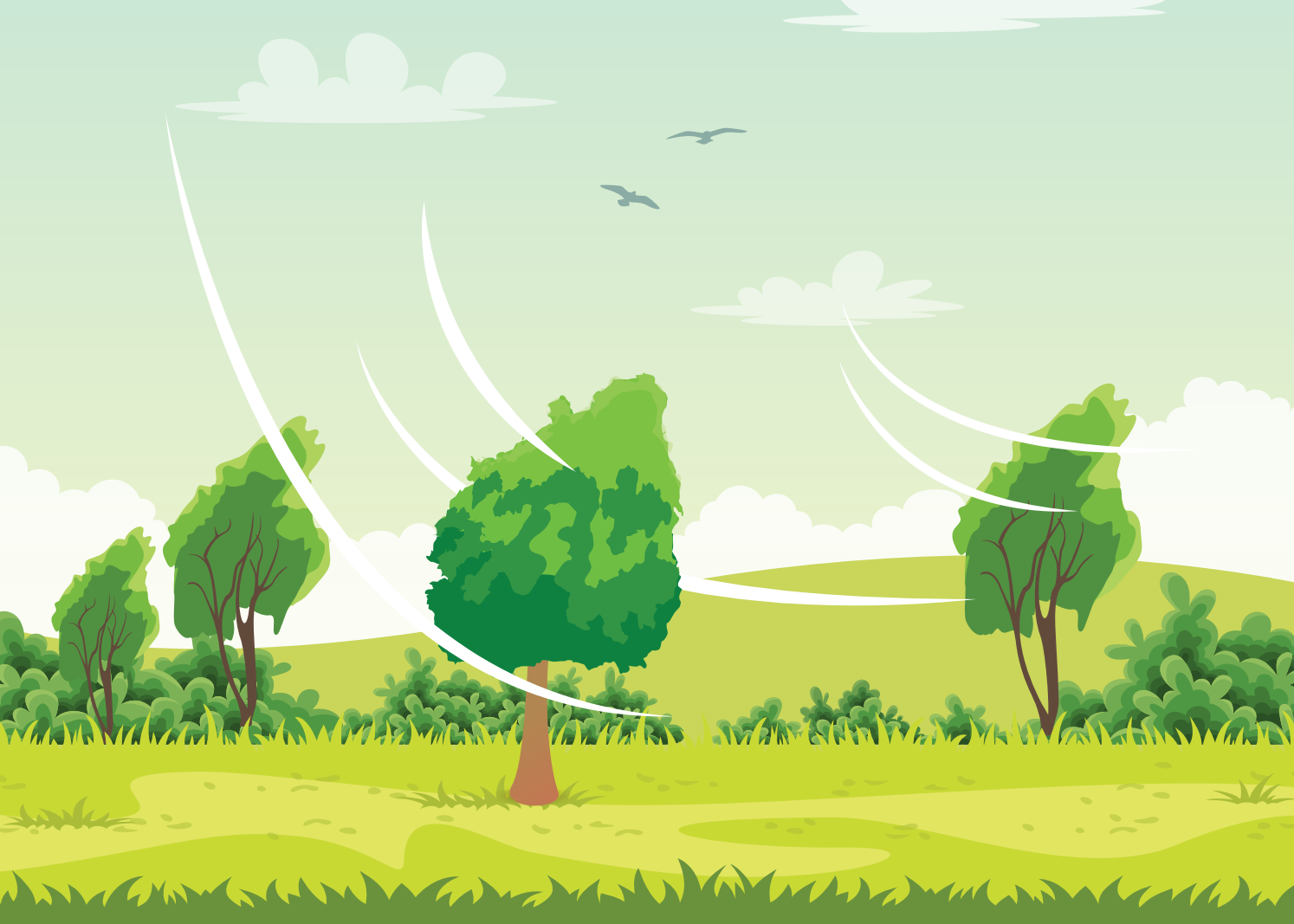 win
Next
Look and choose
a. dy
b. gy
c. ny
B
C
A
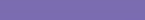 [Speaker Notes: Thanh Yến Trần 0967 255 149 zalo/ FB https://www.facebook.com/thanhyentrananhngutaymy/]
03
Grammar
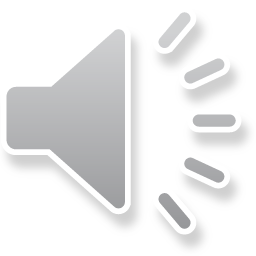 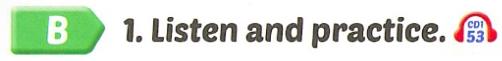 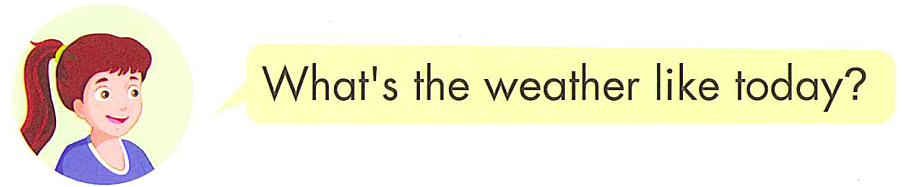 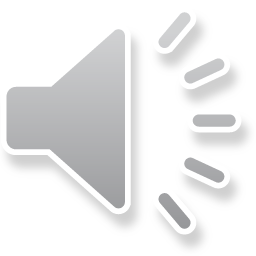 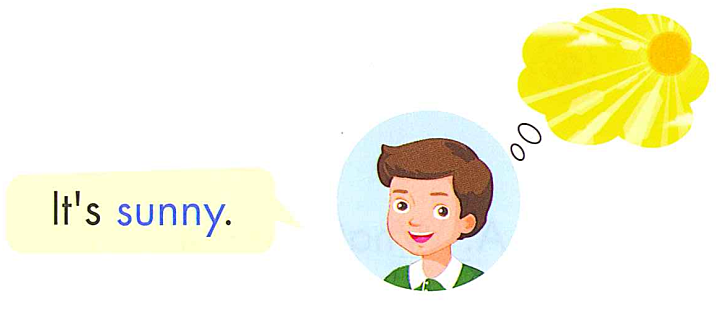 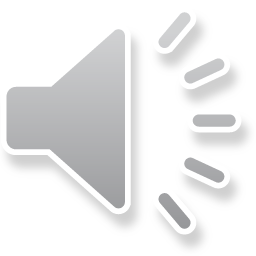 What’s the weather like today ?
It’s +……
Review Sentence
BALLOONS
GAMES
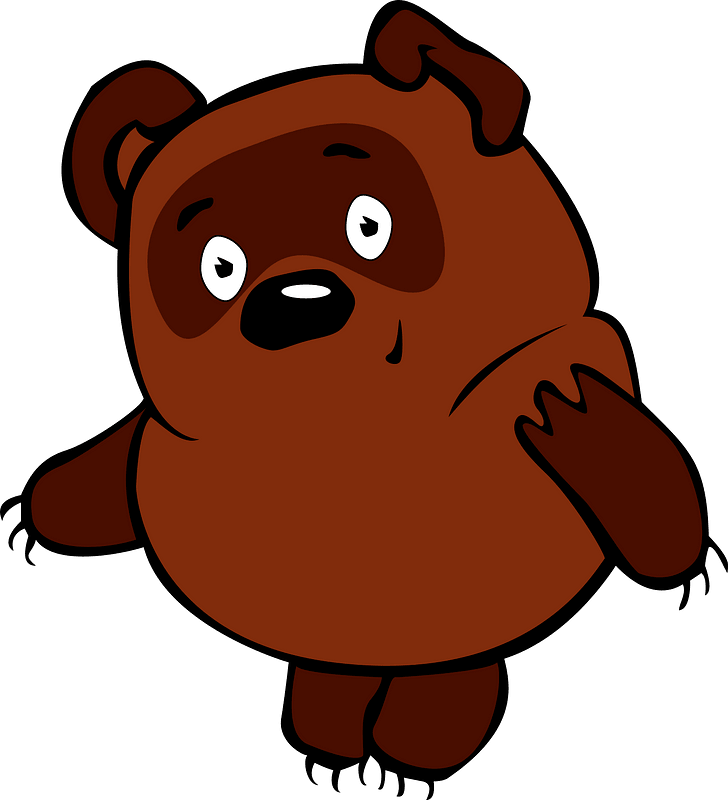 START
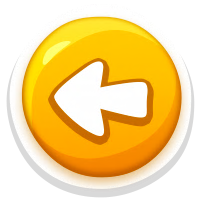 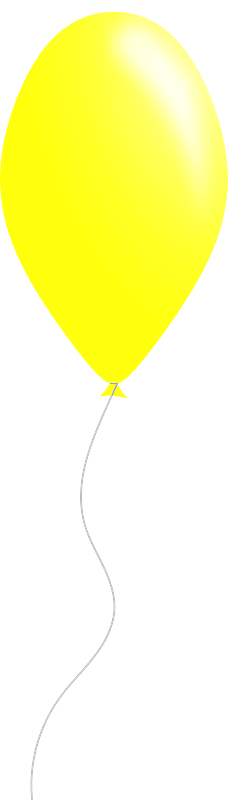 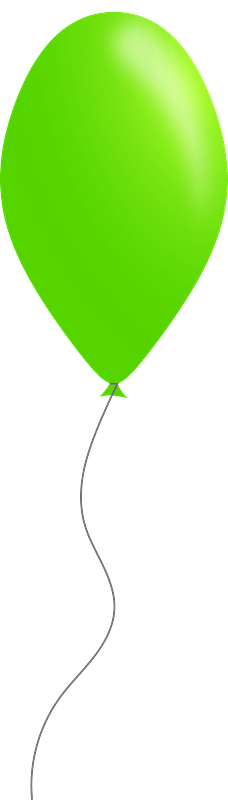 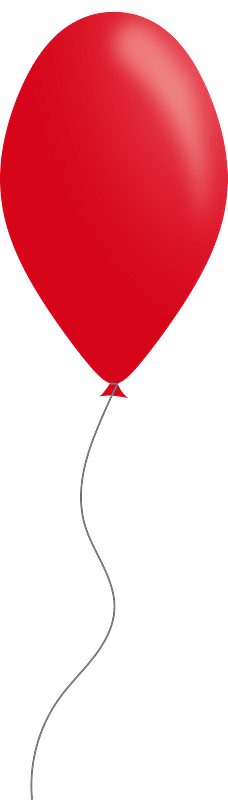 a. 
windy
b.
rainy
c. 
snowy
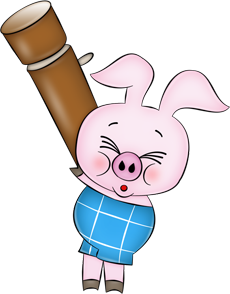 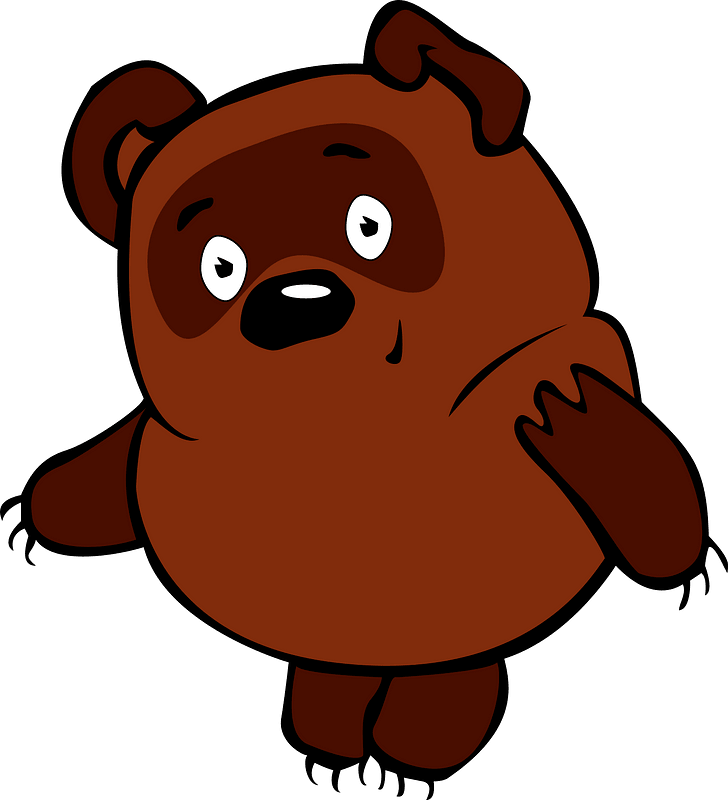 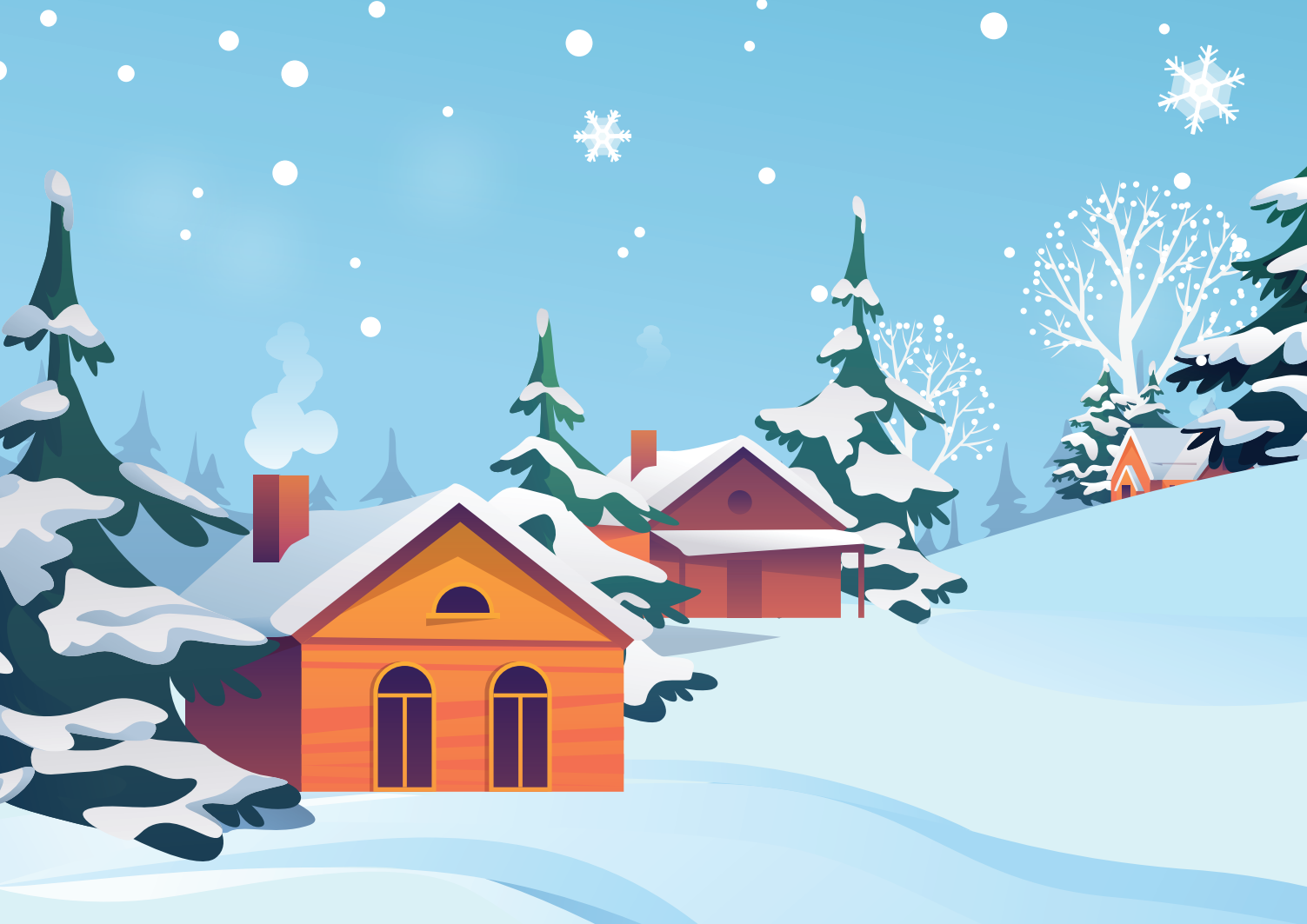 What’s the weather like today?
It’s…
[Speaker Notes: Thanh Yến Trần 0967 255 149 zalo/ FB https://www.facebook.com/thanhyentrananhngutaymy/]
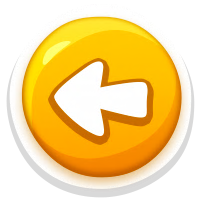 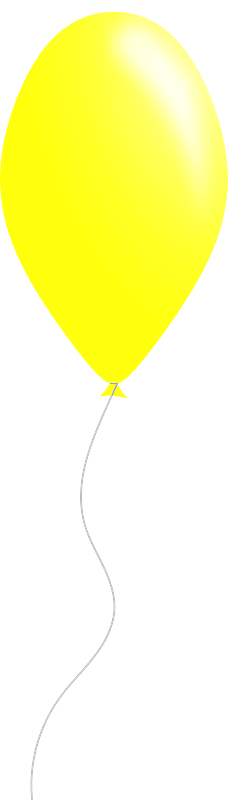 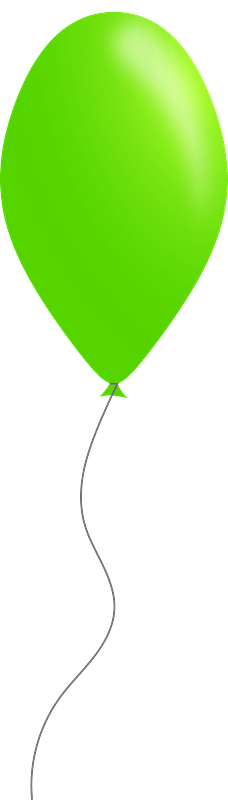 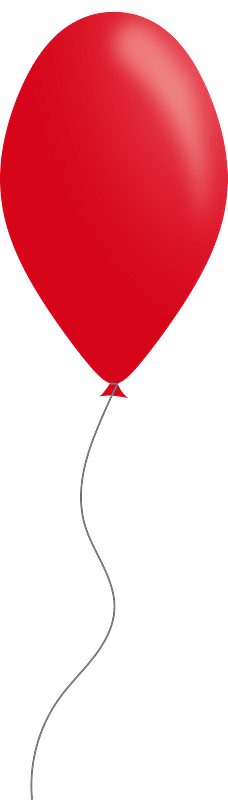 a
c
b
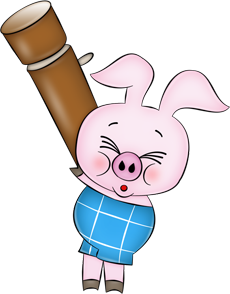 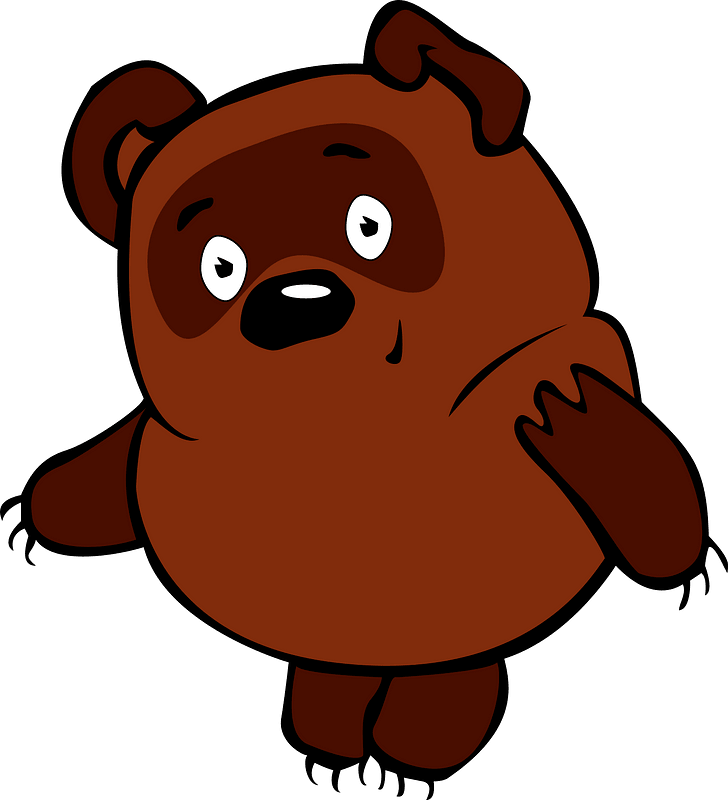 What’s the weather like today?
It’s rainy.
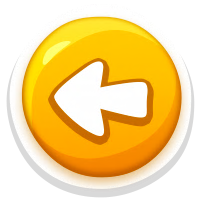 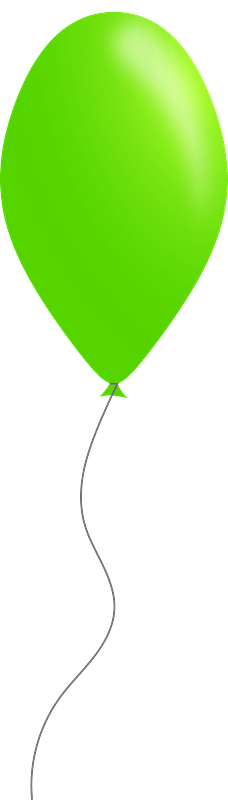 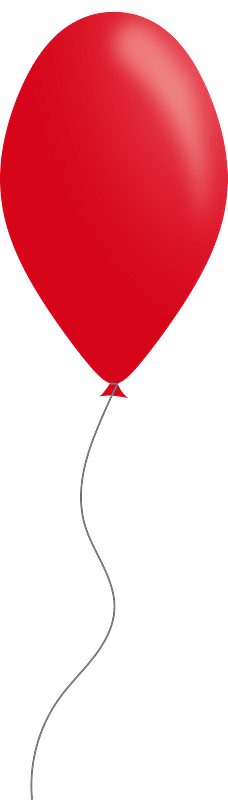 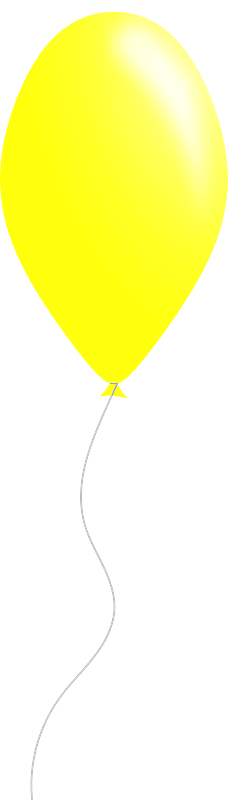 a.What’s the weather like today?
C. What time is it ?
b. What’s are you doing ?
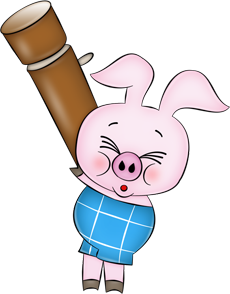 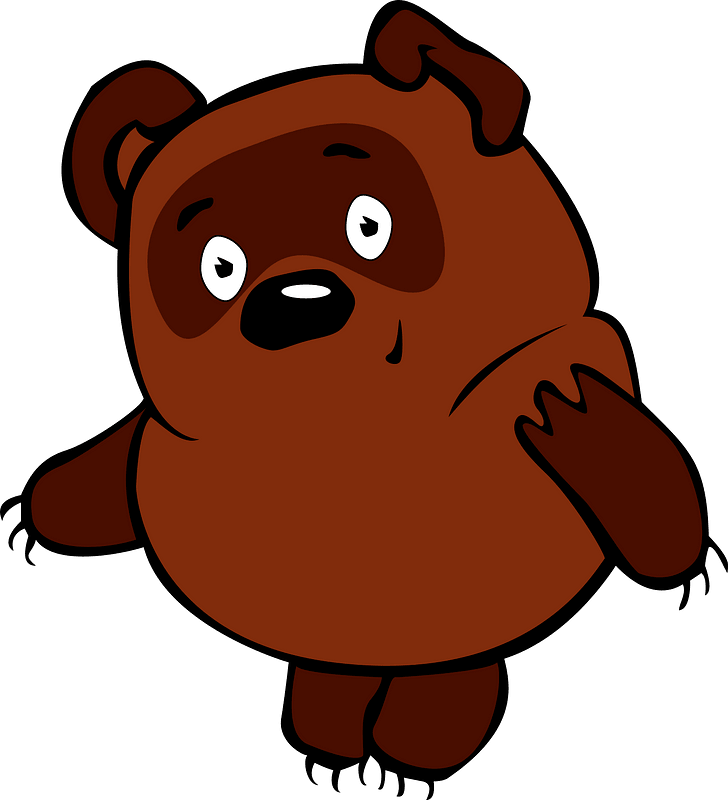 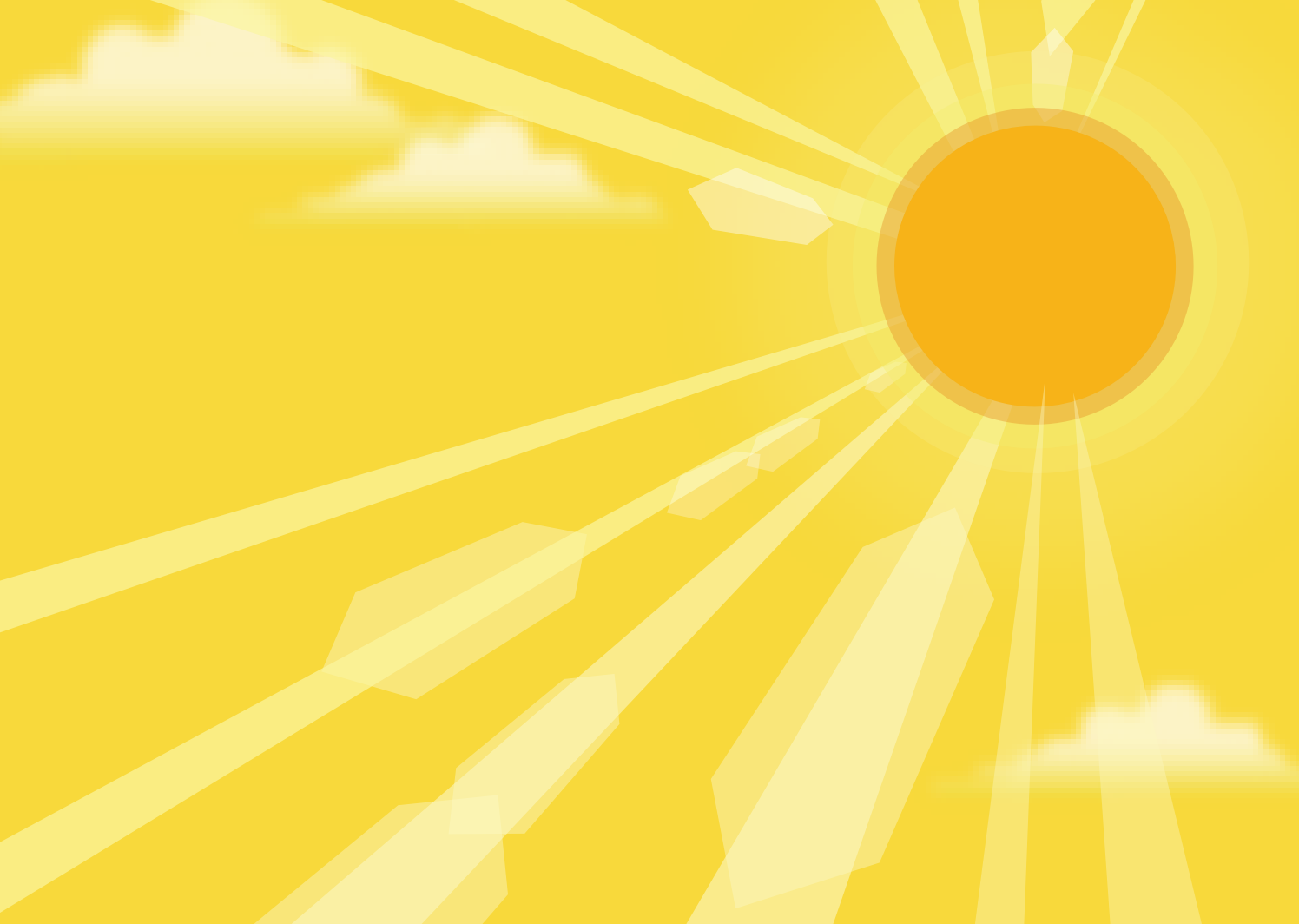 It’s sunny
[Speaker Notes: Thanh Yến Trần 0967 255 149 zalo/ FB https://www.facebook.com/thanhyentrananhngutaymy/]
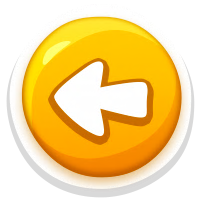 What’s the weather like today?
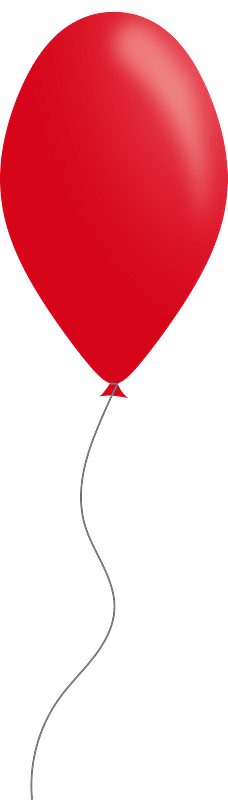 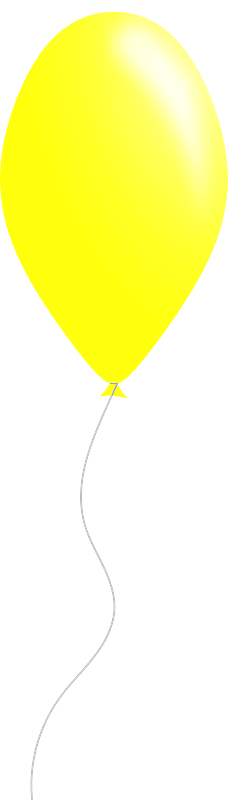 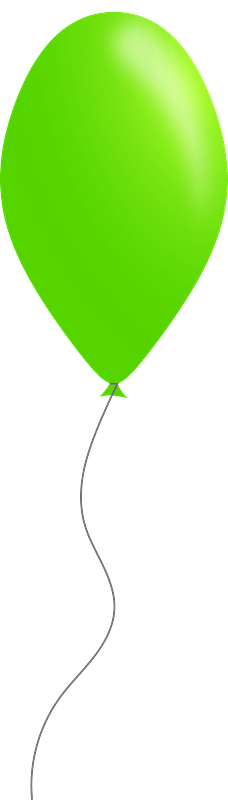 What’s today the weather today?
What’s like today the weather?
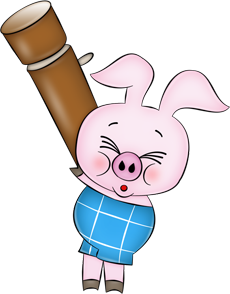 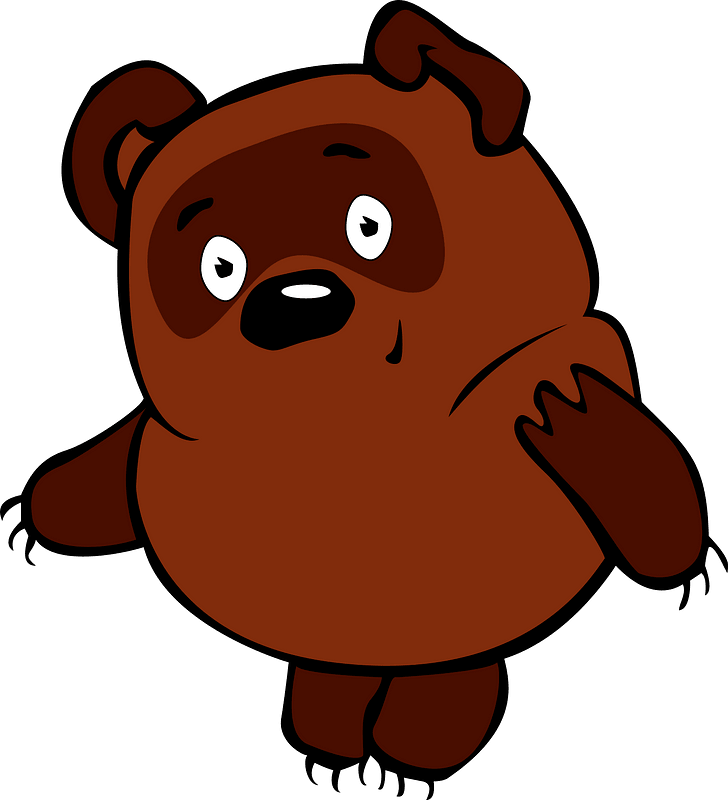 like/ weather/ the/ today?/ What’s
[Speaker Notes: Thanh Yến Trần 0967 255 149 zalo/ FB https://www.facebook.com/thanhyentrananhngutaymy/]
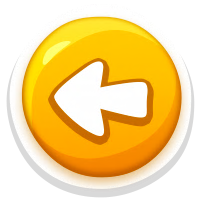 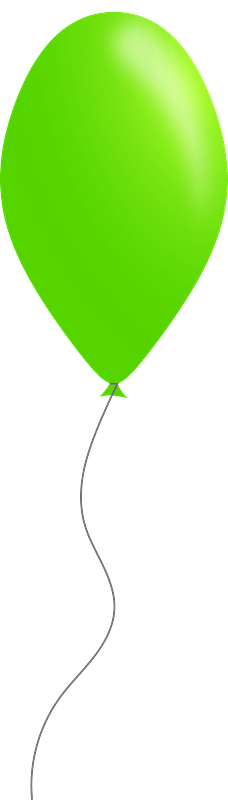 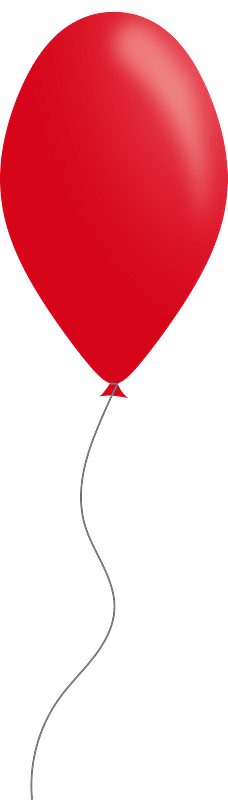 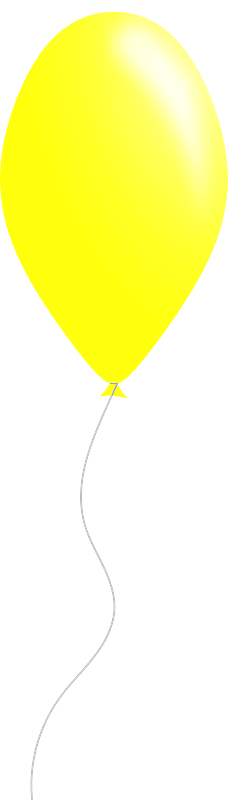 a.
the
c.
is
b.
a
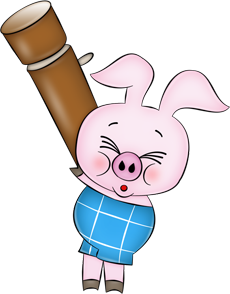 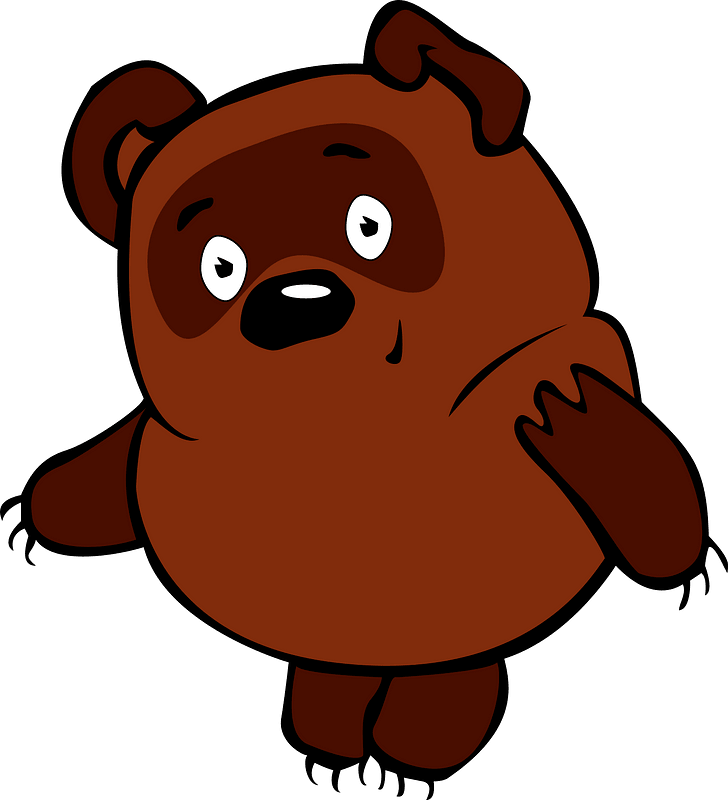 What’s…weather like today?
[Speaker Notes: Thanh Yến Trần 0967 255 149 zalo/ FB https://www.facebook.com/thanhyentrananhngutaymy/]
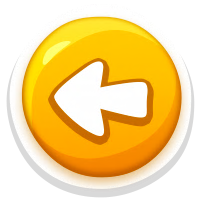 a.
What’s
weather the like today ?
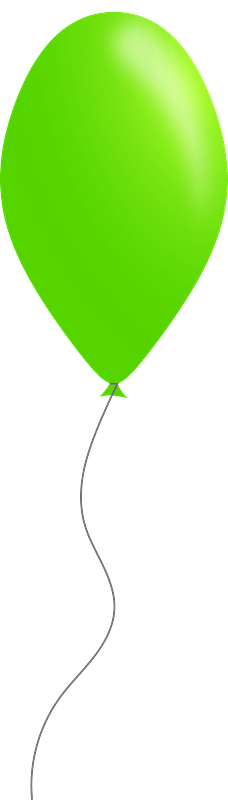 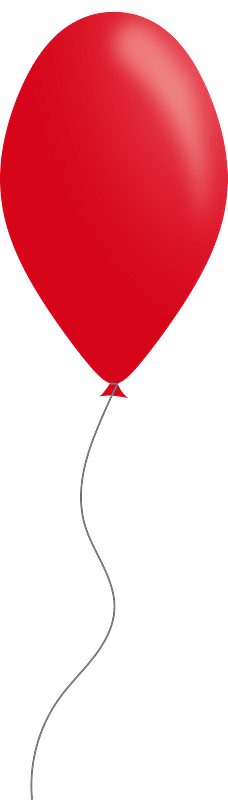 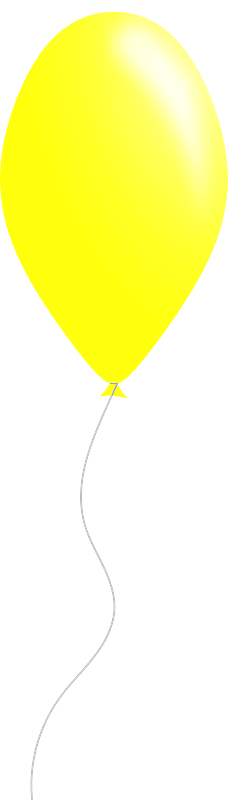 c.
What’s
the weather like today ?
b.
What’s
the like weather today ?
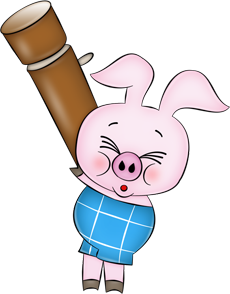 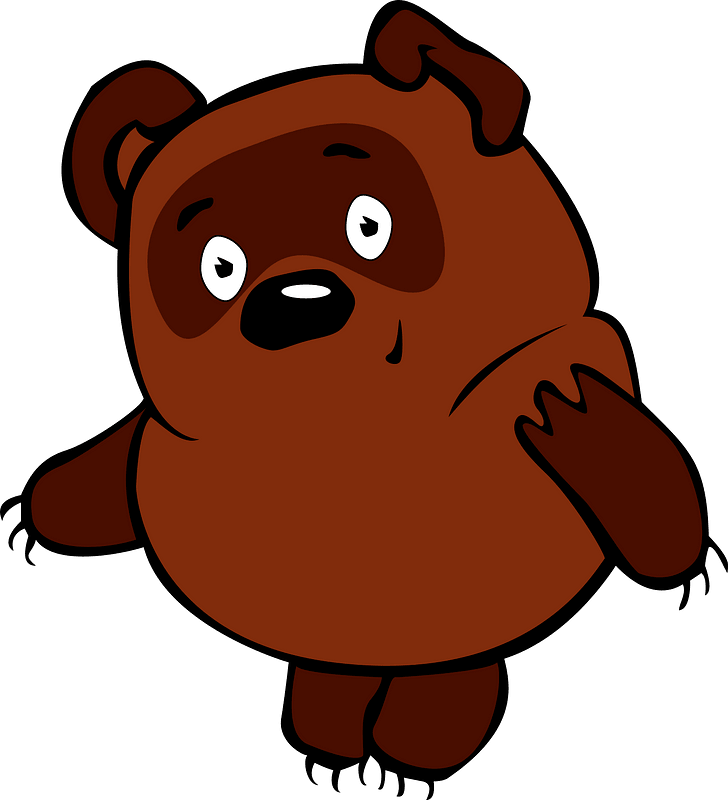 Reorder : What/the/ ’s/ like/ weather/today?
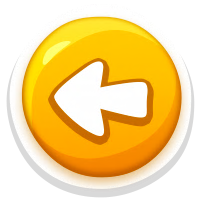 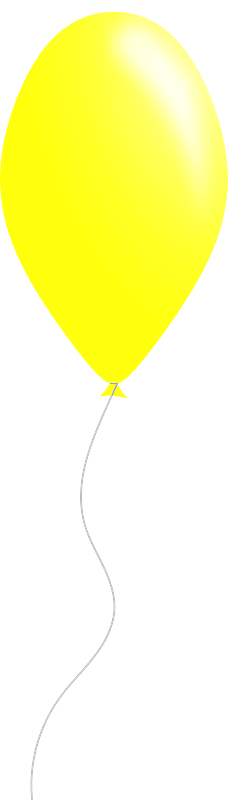 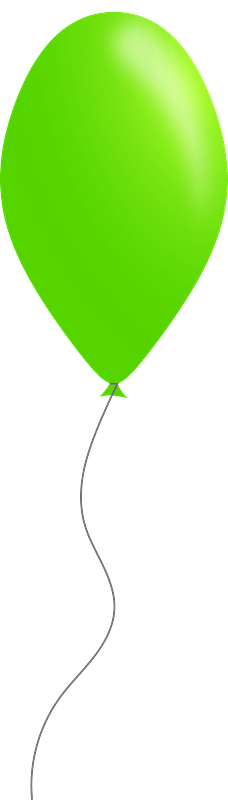 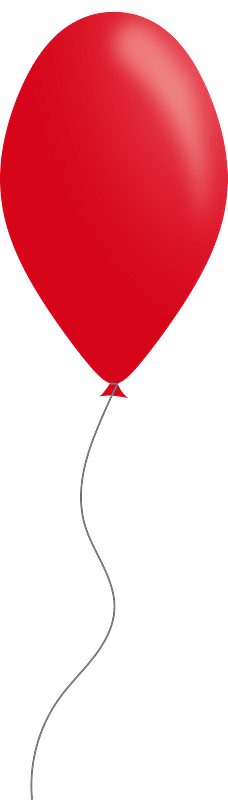 c. I sleep in snowy weather.
a. I like sunny weather.
b. It’s foggy.
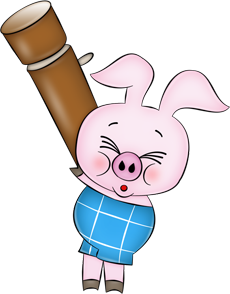 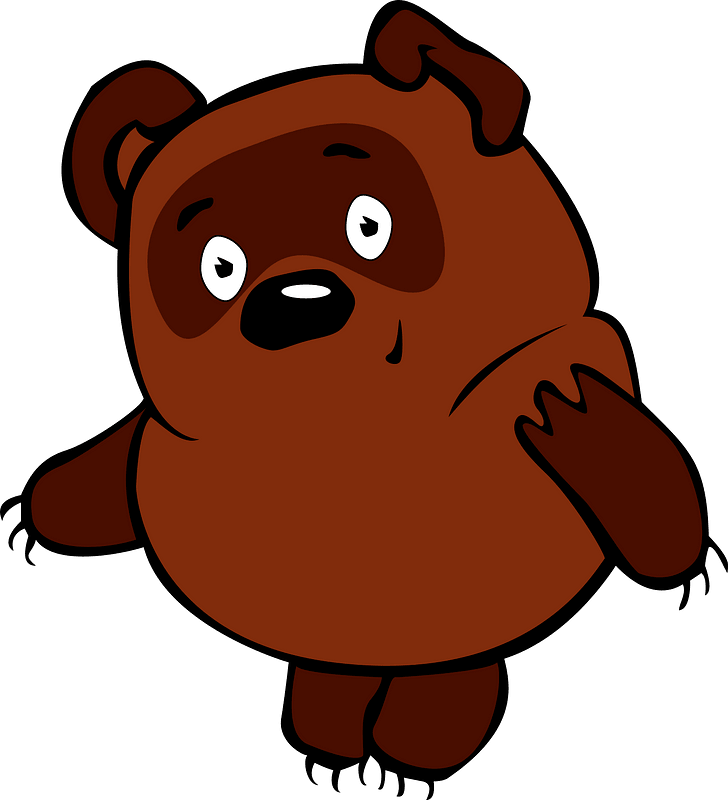 What’s the weather like ?
………………….
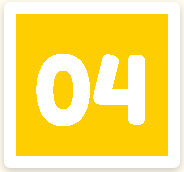 Practice
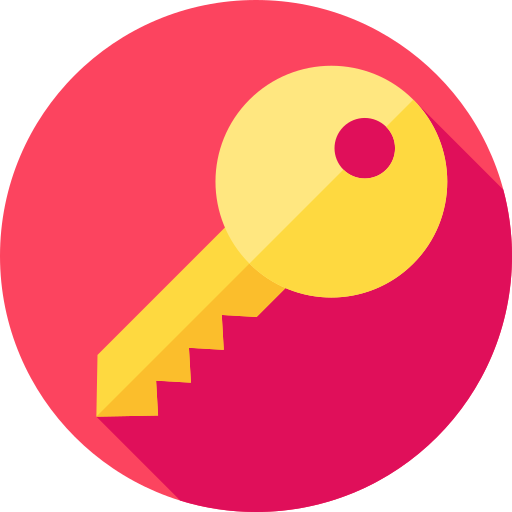 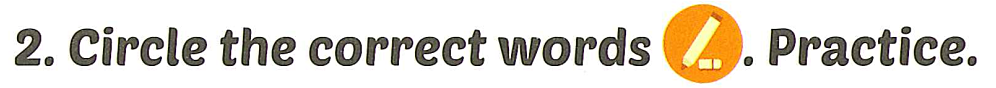 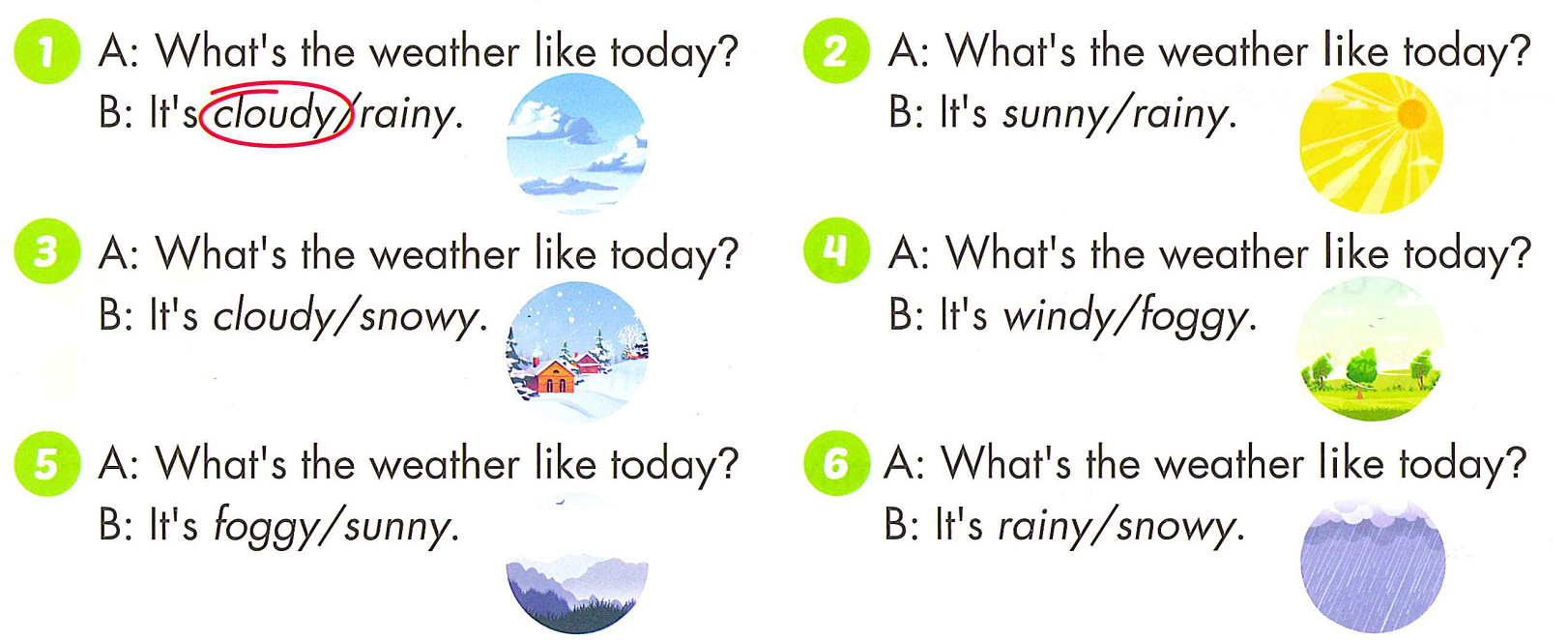 Good Bye